Понављање и утврђивање градива
Циркулација, дисање, излучивање, ендокрини и полни систем
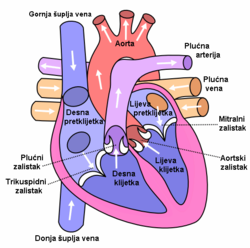 Кардиоваскуларни систем
Двије коморе, двије преткоморе, срчани залисци, који доводе и одводе крв из срца (пумпање крви и омогућавање да она доспије до свих ћелија)

Вене, артерије и капилари (спровођење крви са кисеоником до свих ћелија у организму као и допремање угљен диоксида из свих ћелија до плућа

Еритроцити (транспортери, носе О2 и CO2), леукоцити (заштитна улога организма, активирање антитијела како би се одбранили од неких болест, имунитет) и тромбоцити (згрушњавање крви)
Срце




Крвни судови




Крвни елементи
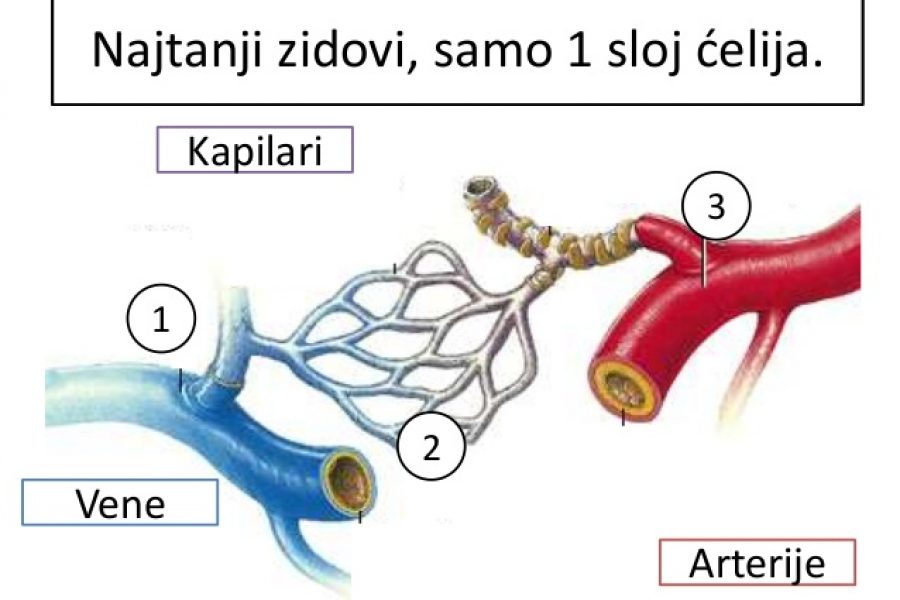 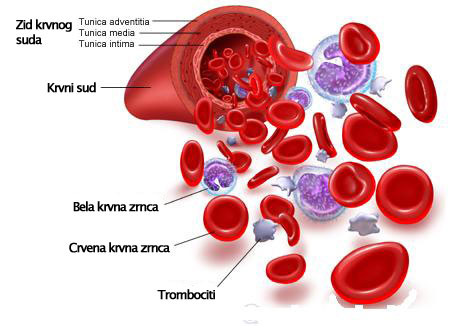 Респираторни систем
Спроводни
Алвеоле
Респираторни
Плућа 

Главна улога дисање-размјена гасова. Имају и спроводну и респираторну функцију

Два плућна крила лијево и десно, трахеје трахеоле и на крају плућни мјехурићи алвеоле
Плућни мјехурићи, обавијени сплетом капилара (најситнијих крвних судова)
Искључива улога у размјени гасова
Размјена гасова обавља се дифузијом
Систем спроводних цијеви
Врши спровођење, загријавање, чишћење и влажење ваздуха на путу до плућа
Носна дупља, ждријело, гркљан, душник
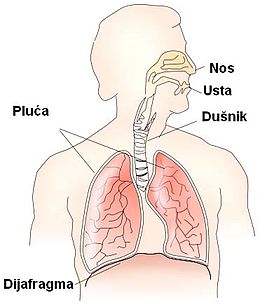 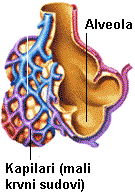 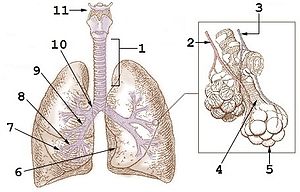 Екскреторни систем-систем органа за излучивање
Нефрон
Функција
Органи који учествују у излучивању
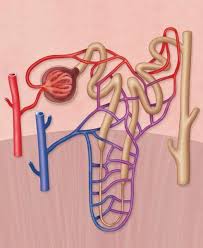 Бубрежно тјелашце
Бовманова чахура
Гломерул
Почетна увијена цјевчица
Завршна увијена цјевчица
Капилари
Хенлејева петља
Сабирни каналић
Бубрези
Бубрежне вене и бубрежне артерије
Мокраћоводи
Мокраћна бешика 
Мокраћна цијев- уретра
Пречишћавање крви, филтрација крви
Стварање мокраће-урина 
          - примарна мокраћа 
          - секундарна мокраћа
Урин је течност која садржи све штетне материје из организма-крви
Избацивање урина у спољашњу средину
Одржавање нивоа и садржаја тјелесних течности
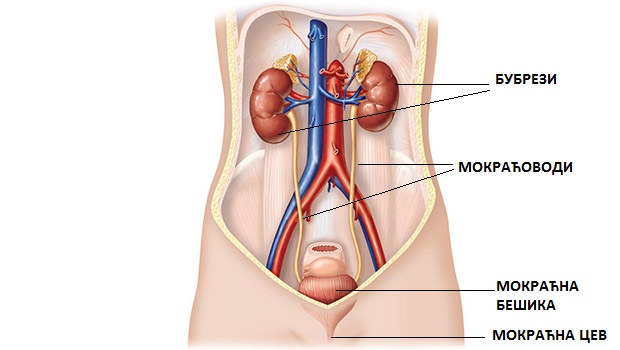 Ендокрина-систем жлијезда са унутрашњим лучењем
Хипофиза
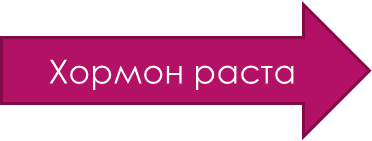 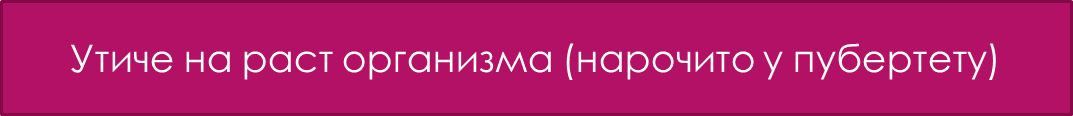 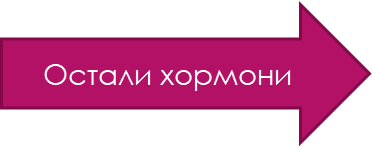 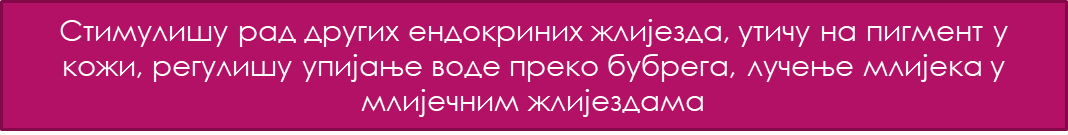 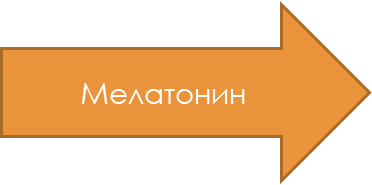 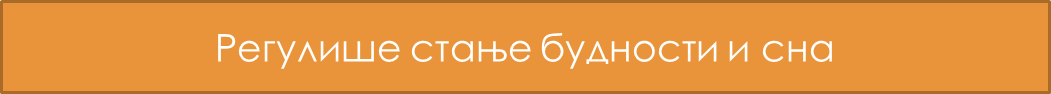 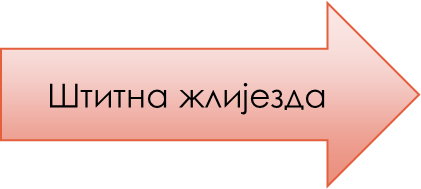 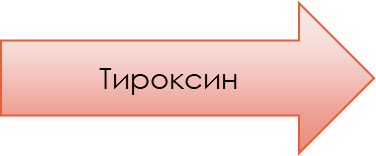 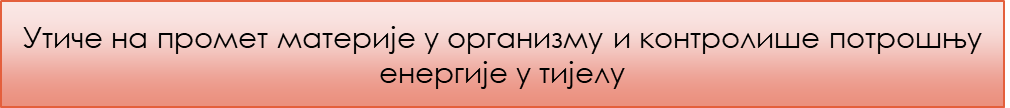 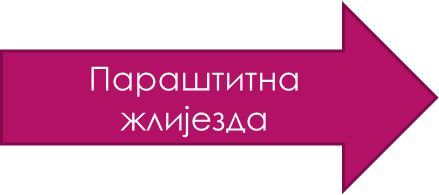 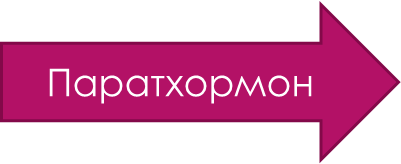 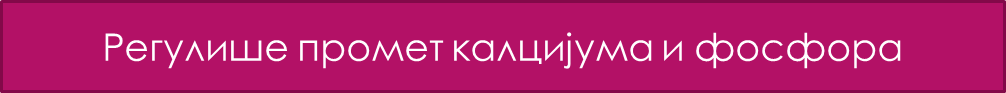 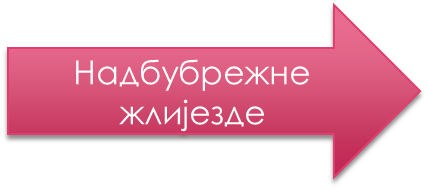 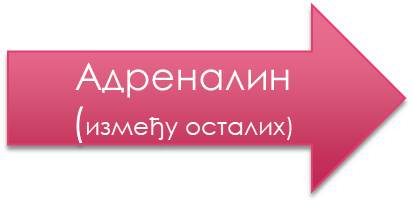 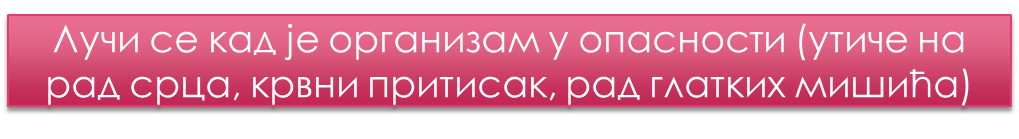 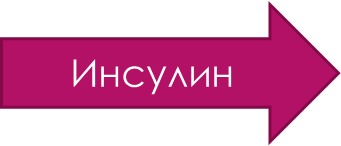 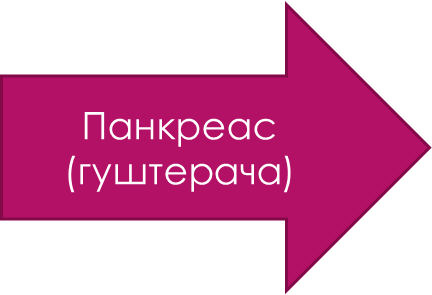 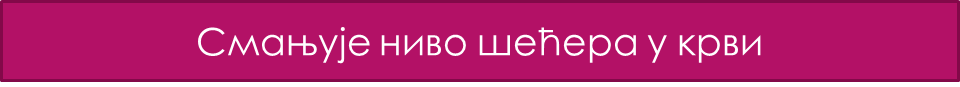 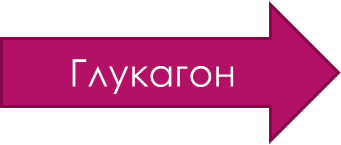 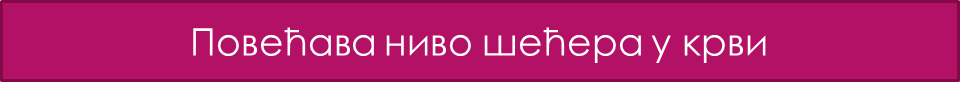 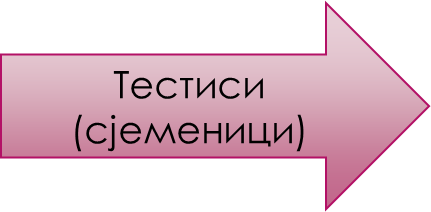 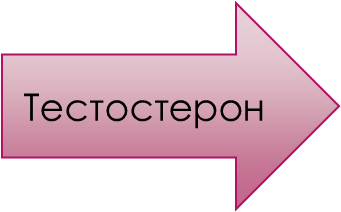 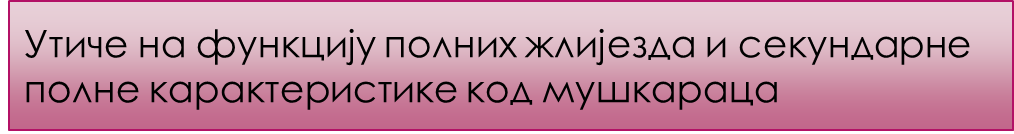 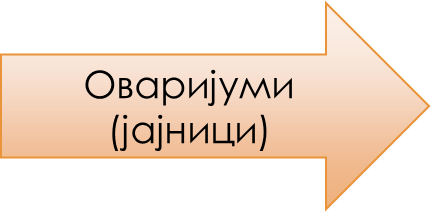 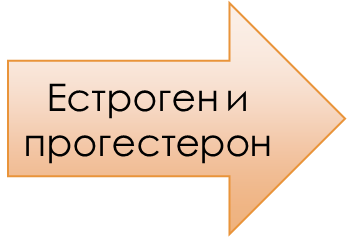 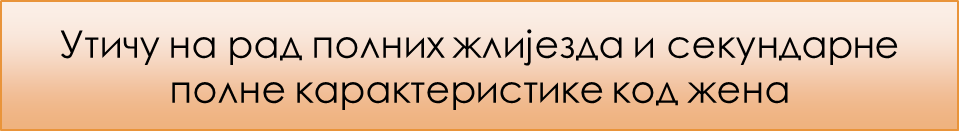 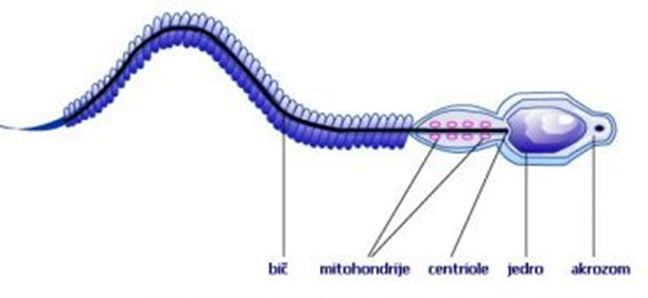 Полни систем-мушки
глава
врат
реп
Функција
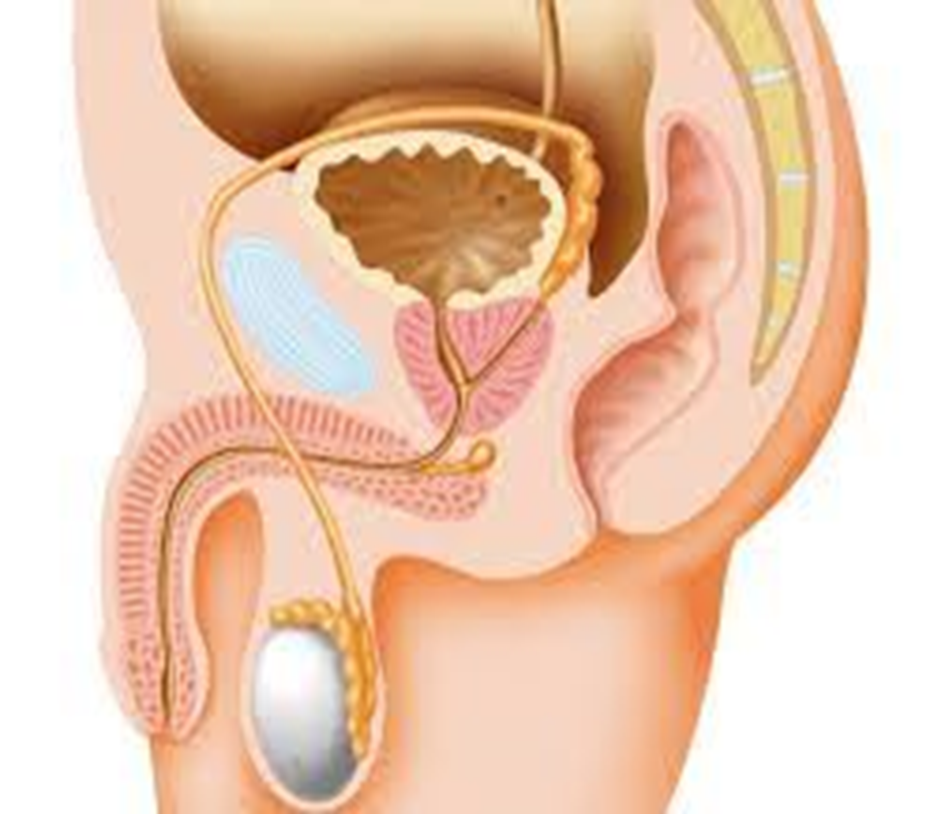 Органи
Продукција мушких полних ћелија-гамета (сперматогенеза)
Лучење мушких полних хормона
Стварање сјемене течности (у коначници сперме)
Ерекција (испуњавање сунђерастог ткива пениса крвљу)
Коитус (спајање мушког и женских полних органа)
Ерекција (избацивање сперматозоида са сјеменом течношћу у унутрашњост женских полних органа)
Мокраћни мјехур 
Сјемевод
Мокраћна цијев
Пасјеменик
Сјеменик
Мошнице 
Простата
Пенис
Мушка шема лучења хормона
Полни систем-женски
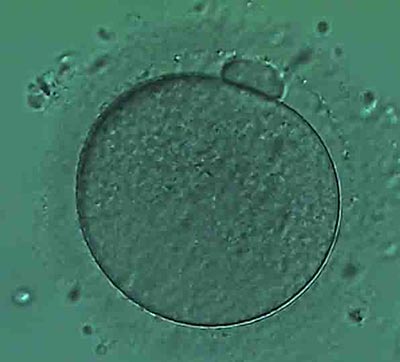 Функције
оогенеза
Зрела јајна ћелија
Женски полни органи
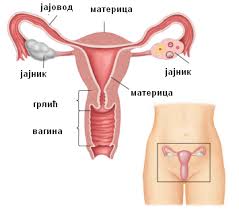 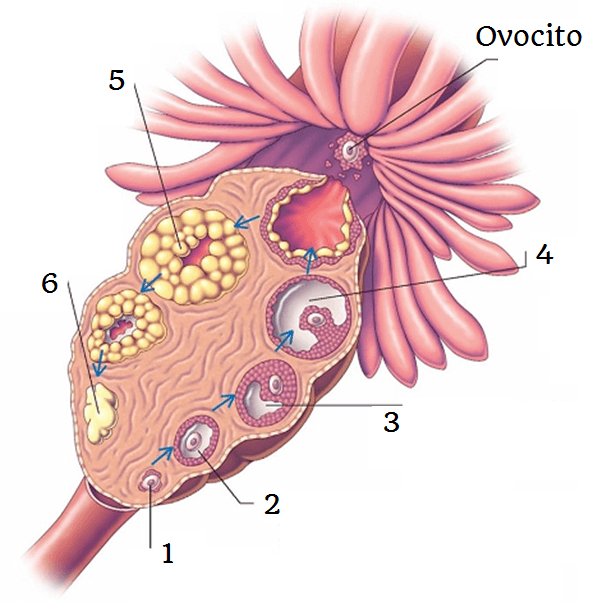 Стварање женских полних ћелија-гамета (оогенеза)
Лучење женских полних Хормона
Коитус (спајање женских полних органа са мушким)
Прихват сперме, омогућавање пливања спарматозоида до јајне ћелије
Оплодња -спајање сперматозоида и јајне ћелије
Смјештање ембриона у материци (одвијање трудноће која резултира порођајем)
Зрео Де Графов фоликул
Корпус лутеум
Примарни фоликул
Примордијални фоликул
ЗАДАЋЕ НЕМА!!!
ХВАЛА НА ПАЖЊИ